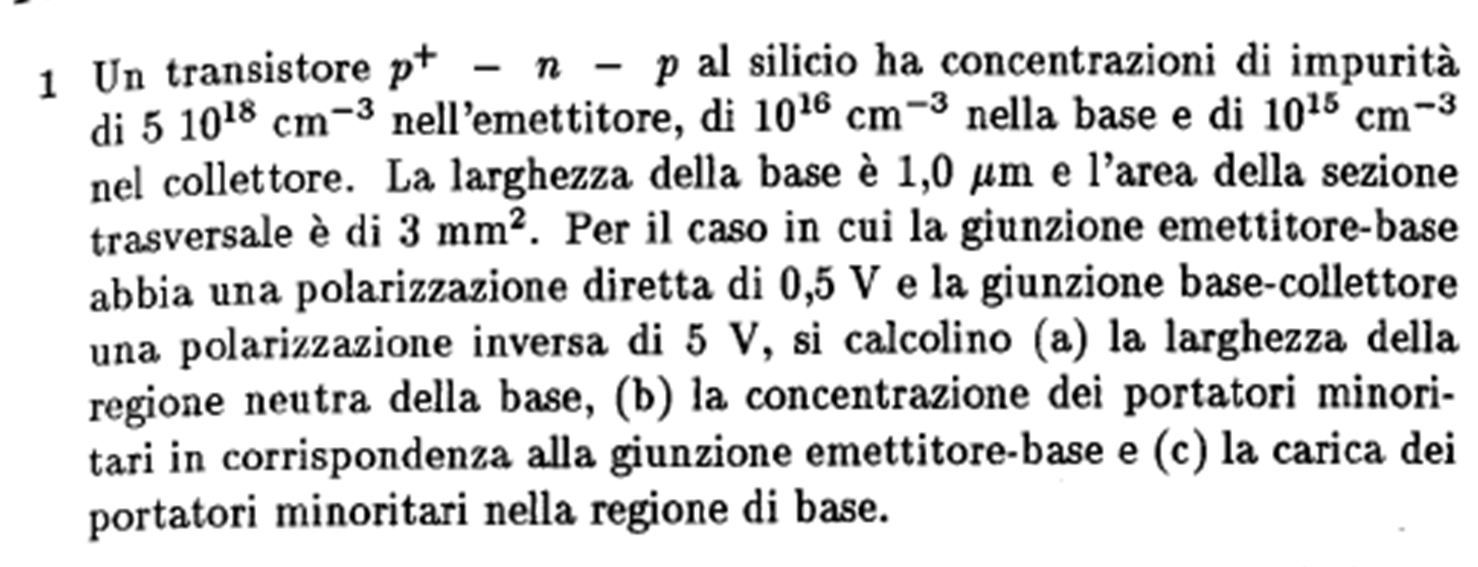 VBE=0.5 V; VCB=-5 V
p :   NC=1015 cm-3
p+ :   NE=5x1018 cm-3
n :   ND=1016 cm-3
E
B
C
1 mm
a)
xnE
xEB
xnC
xCB
VBE=0.5 V; VCB=-5 V
p :   NC=1015 cm-3
p+ :   NE=5x1018 cm-3
n :   ND=1016 cm-3
E
B
C
1 mm
a)
xnE
xEB
xnC
xCB
nC0=2.1x105 cm-3
nE0=4.2x101 cm-3
pn0=2.1x104 cm-3
Per i  drogaggi dati,
a VBE=0.5 V; VCB=-5 V
a VBE=VCB=0
La regione neutra di base
xnE=0.22 mm
xnE=0.34 mm
Si allarga a sinistra di  0.11 mm
xnC=0.26 mm
xnC=0.08 mm
Si restringe a destra di  0.18 mm
Si ha quindi un restringimento netto di 0.09 mm
Quindi, alla polarizzazione data, W=0.91 mm
A=0.03cm2
W=0.91x10-4 cm
nE0=4.2x101 cm-3
pn0=2.1x104 cm-3
VBE=0.5 V
b)
c)
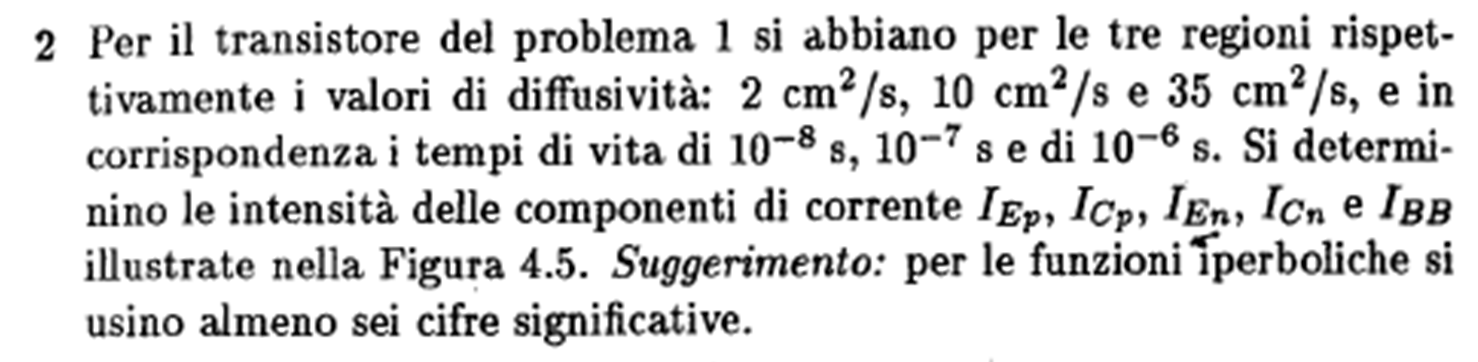 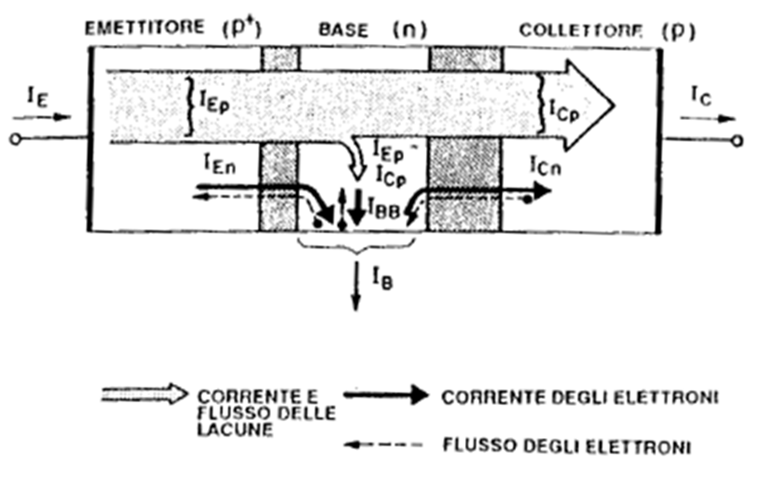 Si tratta dunque di calcolare
IEp
ICp
IEn
ICn
IEp-ICp
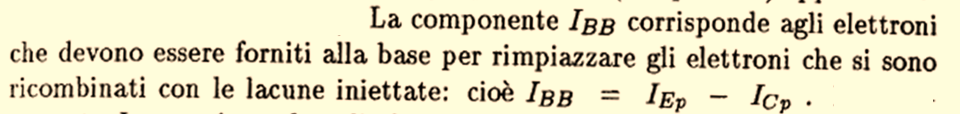 nC0=2.1x105 cm-3
nE0=4.2x101 cm-3
pn0=2.1x104 cm-3
A=0.03cm2
W=0.91x10-4 cm
VBE=0.5 V
kT/q=0.0259 V
q=1.6x10-19 C
Lp
nC0=2.1x105 cm-3
nE0=4.2x101 cm-3
pn0=2.1x104 cm-3
A=0.03cm2
W=0.91x10-4 cm
VBE=0.5 V
kT/q=0.0259 V
q=1.6x10-19 C
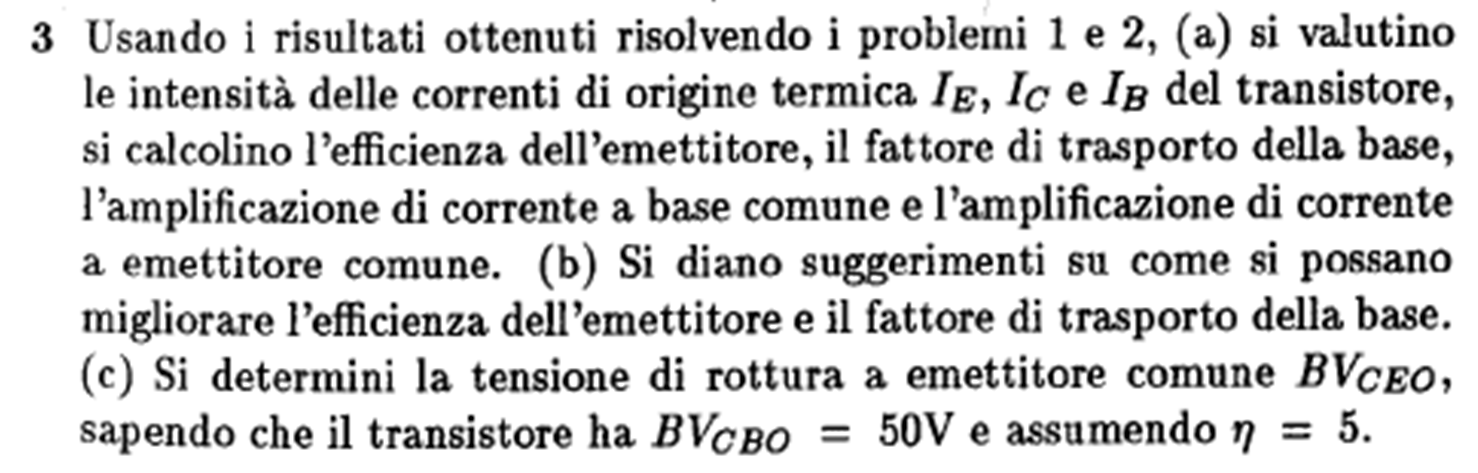 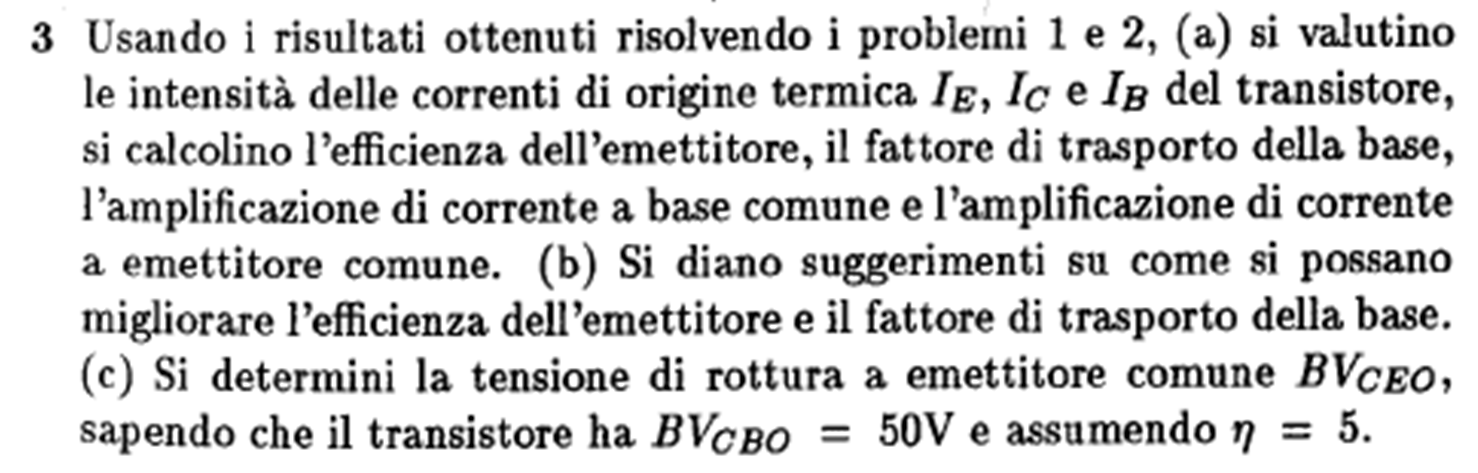 a)
Dalla Slide 24 di «basi BJT »
Efficienza dell’Emettitore
Indicazione per NE>>ND
b)
Fattore di trasporto in base
Indicazione per base corta
Dal testo: BVCB0=50 V	h=5
Dal risultato della slide precedente
Slide 14 di «BJT non idealità»
c)
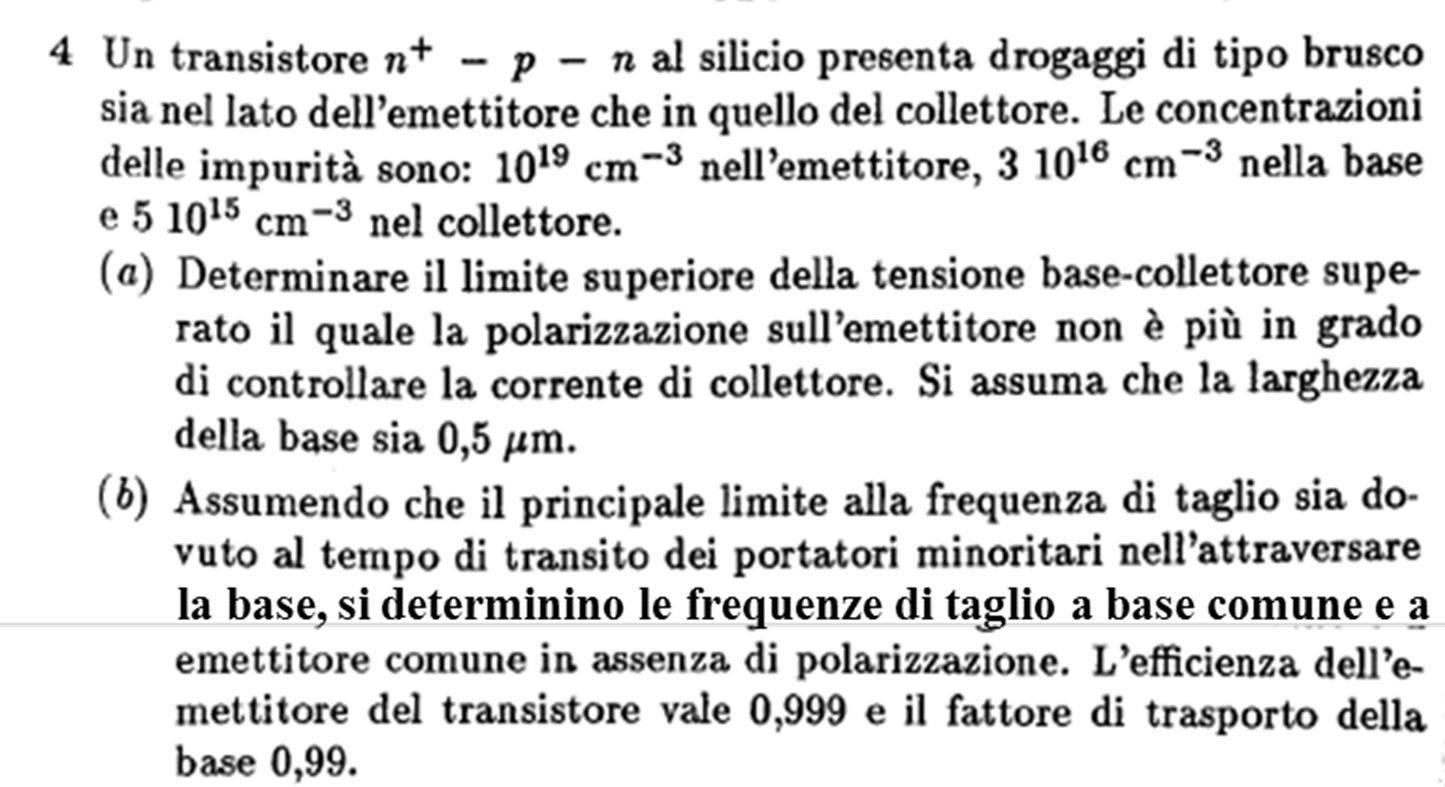 a)
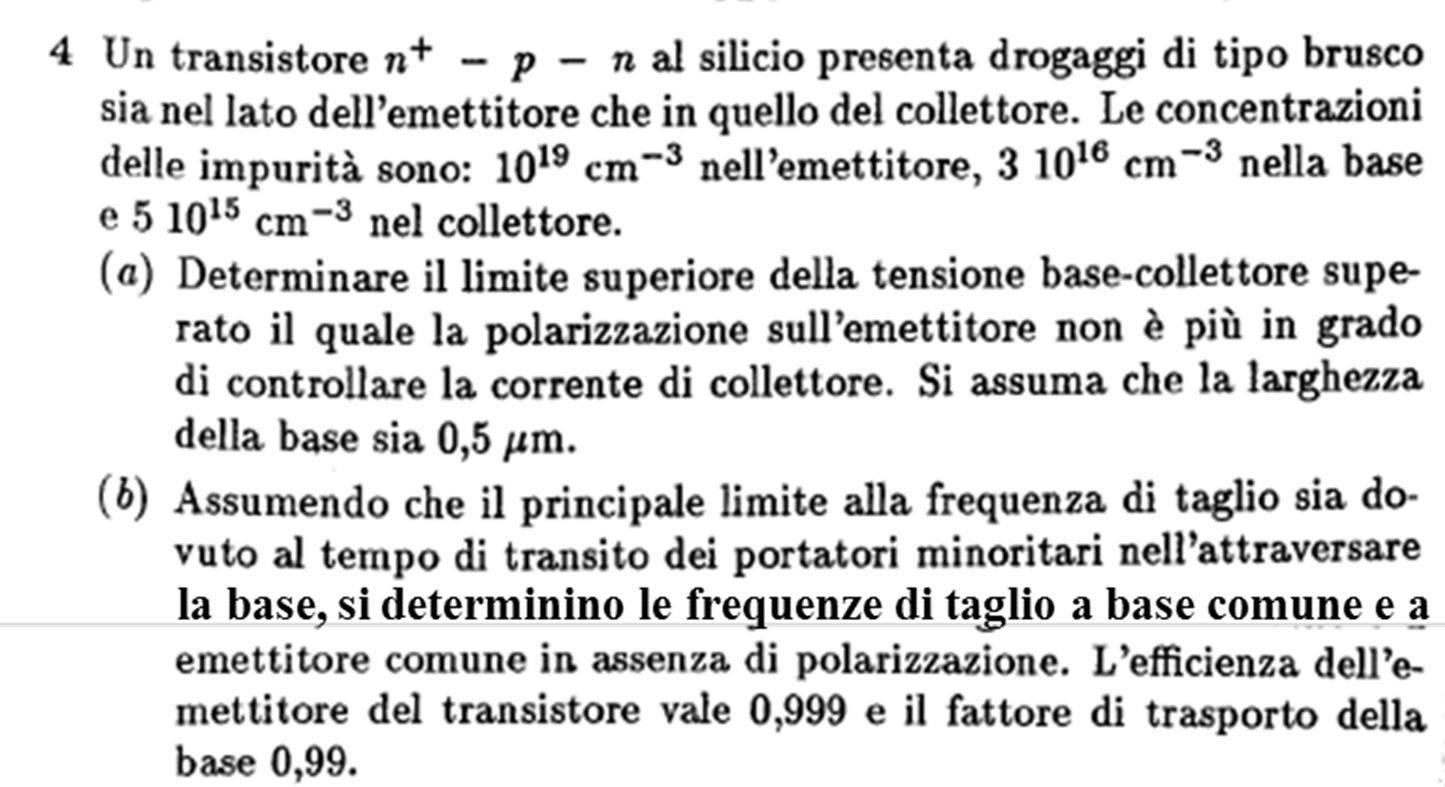 n :   NC=5x1015 cm-3
p :   NA=3x1016 cm-3
n+ :   NE=1019 cm-3
E
B
C
Vbi=0.71 V
0.5 mm
xpE
xEB
xpC
xCB
pC0=4.2x104 cm-3
pE0=2.1x101 cm-3
np0=7x103 cm-3
a)
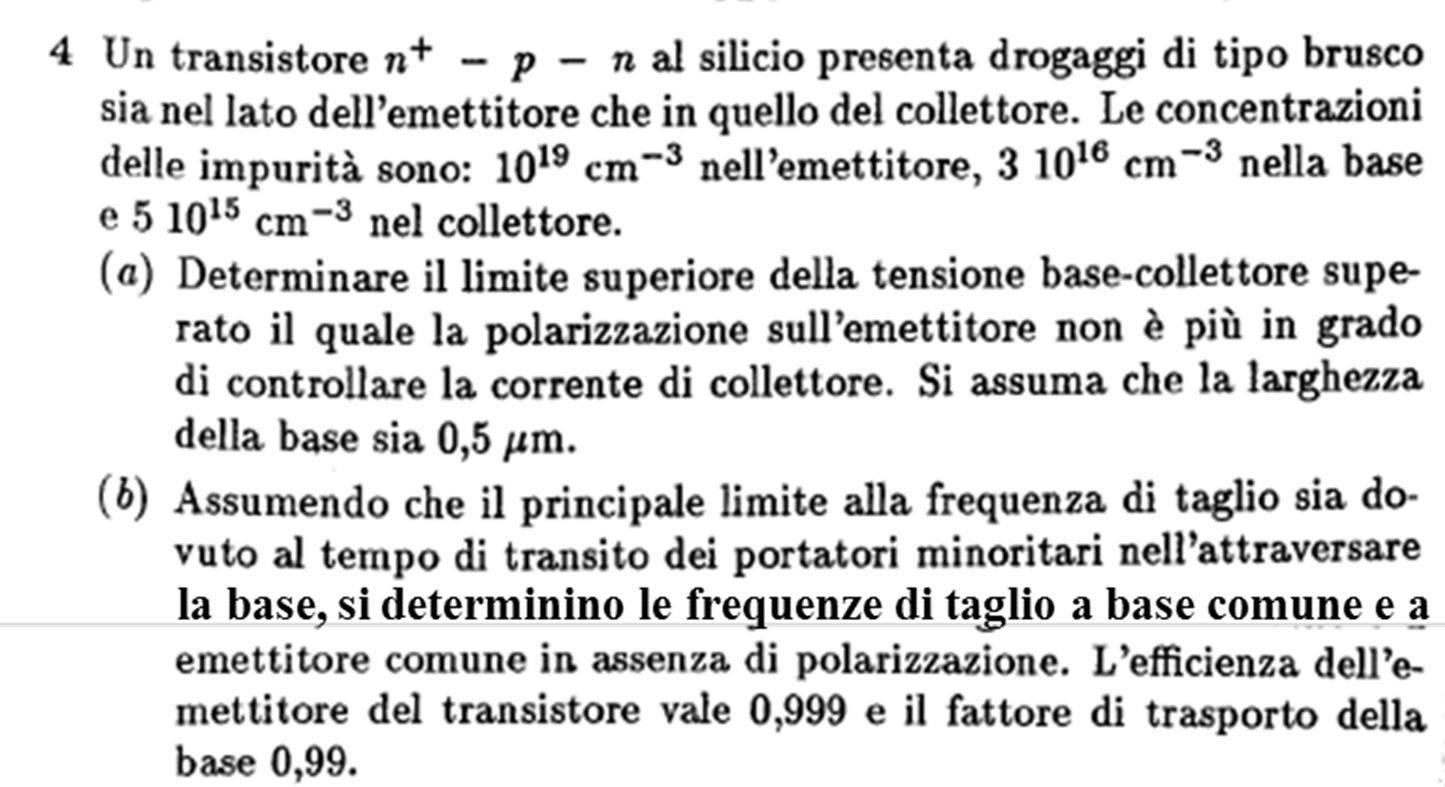 n :   NC=5x1015 cm-3
p :   NA=3x1016 cm-3
n+ :   NE=1019 cm-3
E
B
C
Vbi=0.71 V
0.5 mm
xpE
xEB
xpC
xCB
pC0=4.2x104 cm-3
pE0=2.1x101 cm-3
np0=7x103 cm-3
Il limite superiore si raggiunge quando xpC si estende fino alla posizione di xpE, 
ossia aumenta di 0.5 mm
A 0 V la estensione (è la xp di una giunzione non polarizzata) è 6.7x10-6cm
La estensione xp totale da raggiungere è quindi di circa 5.7x10-5cm
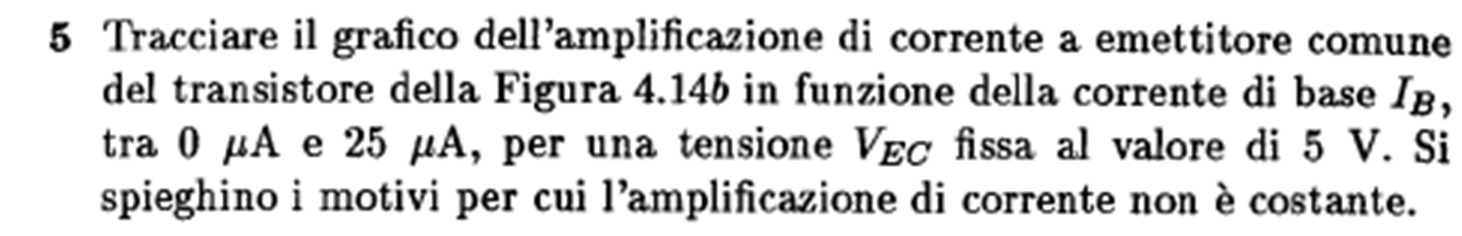 5 V
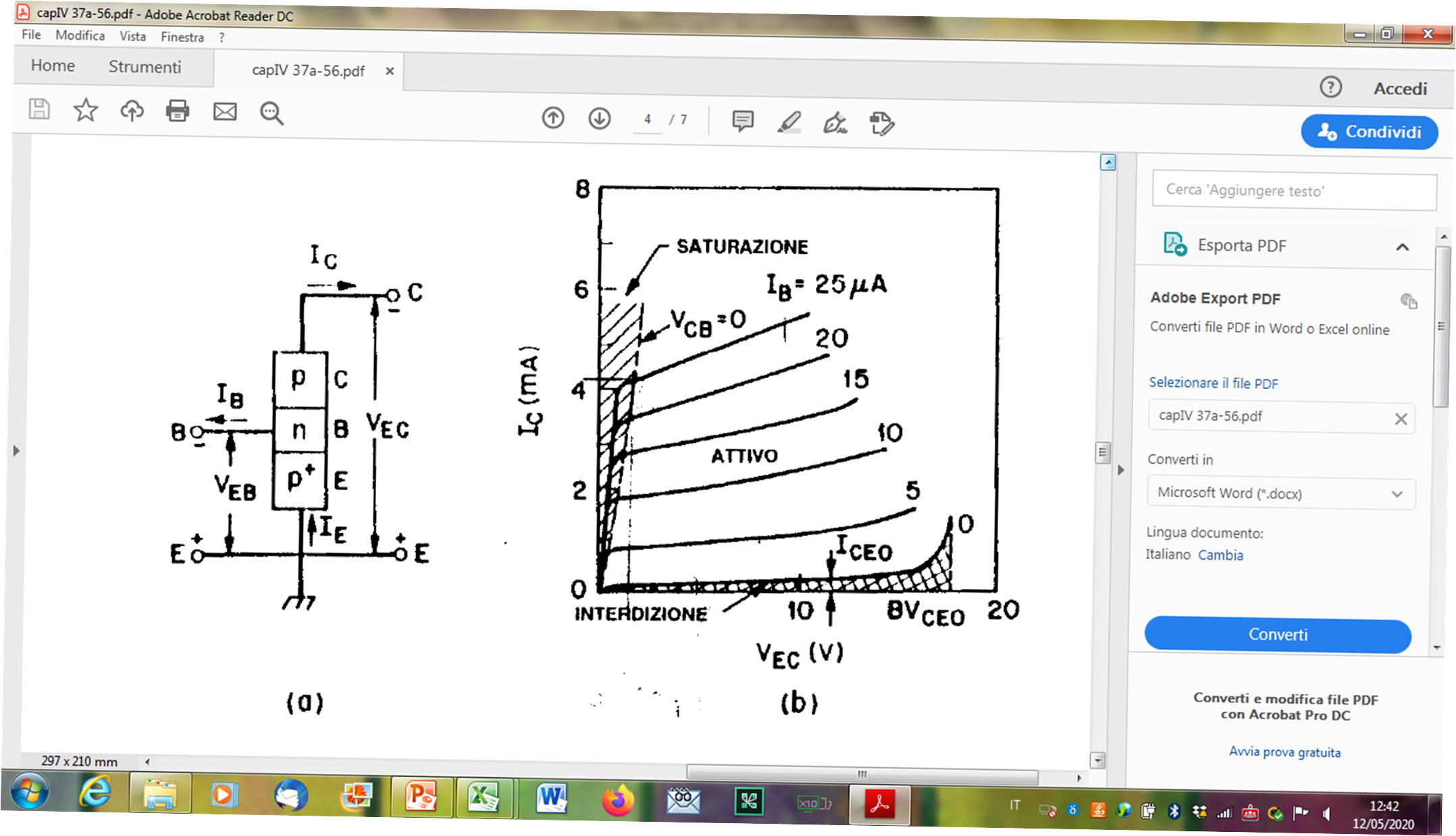 Fig.4.17
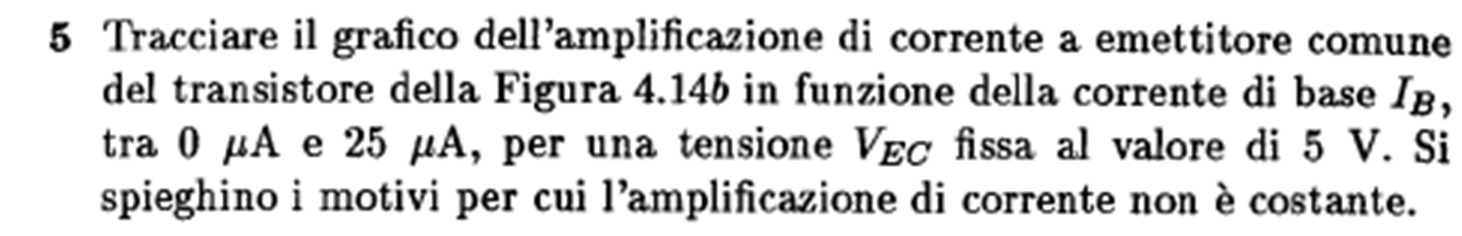 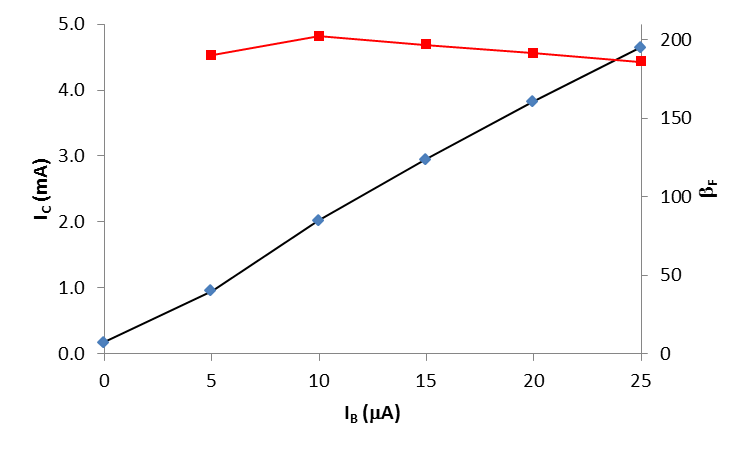 5 V
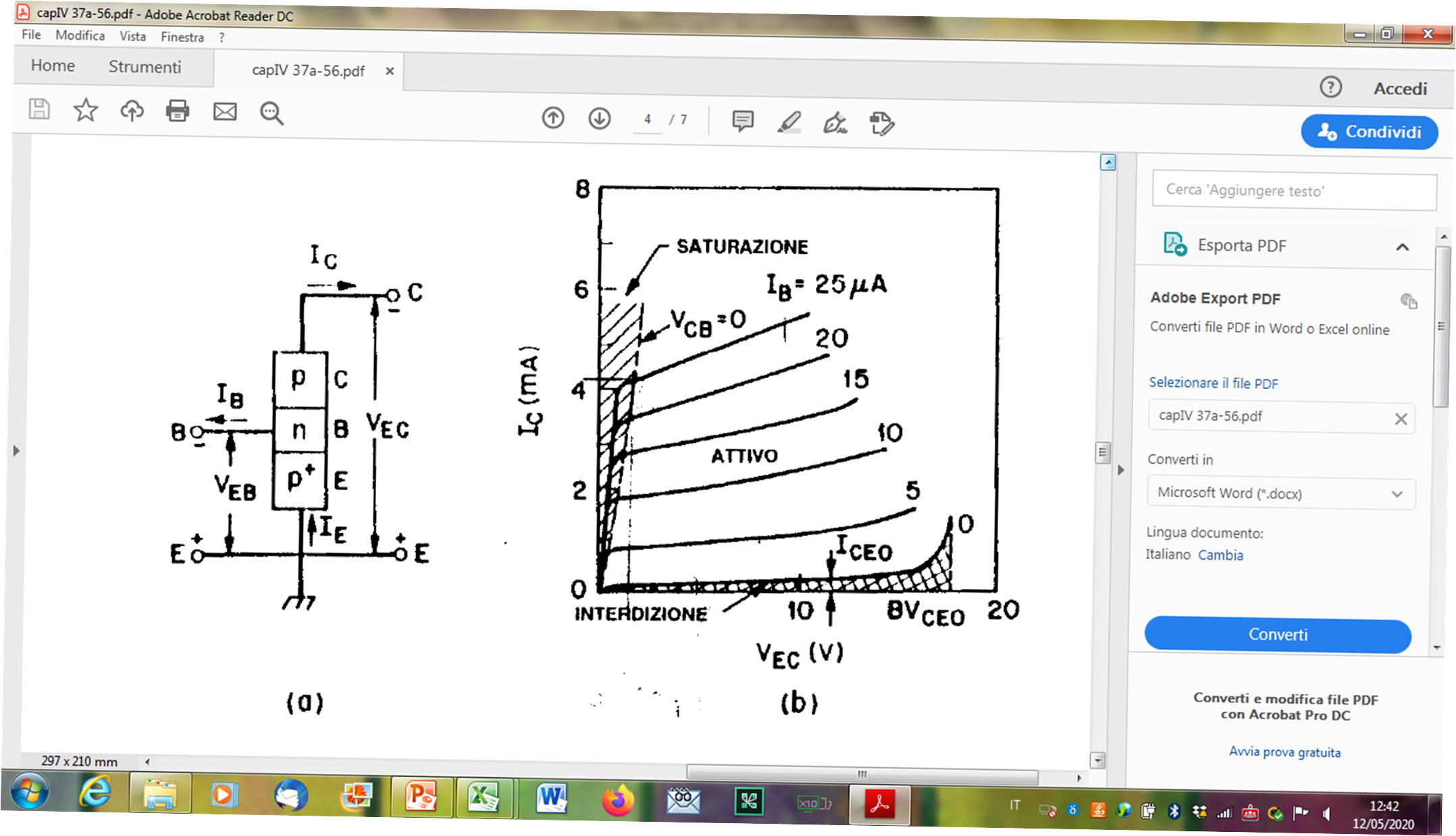 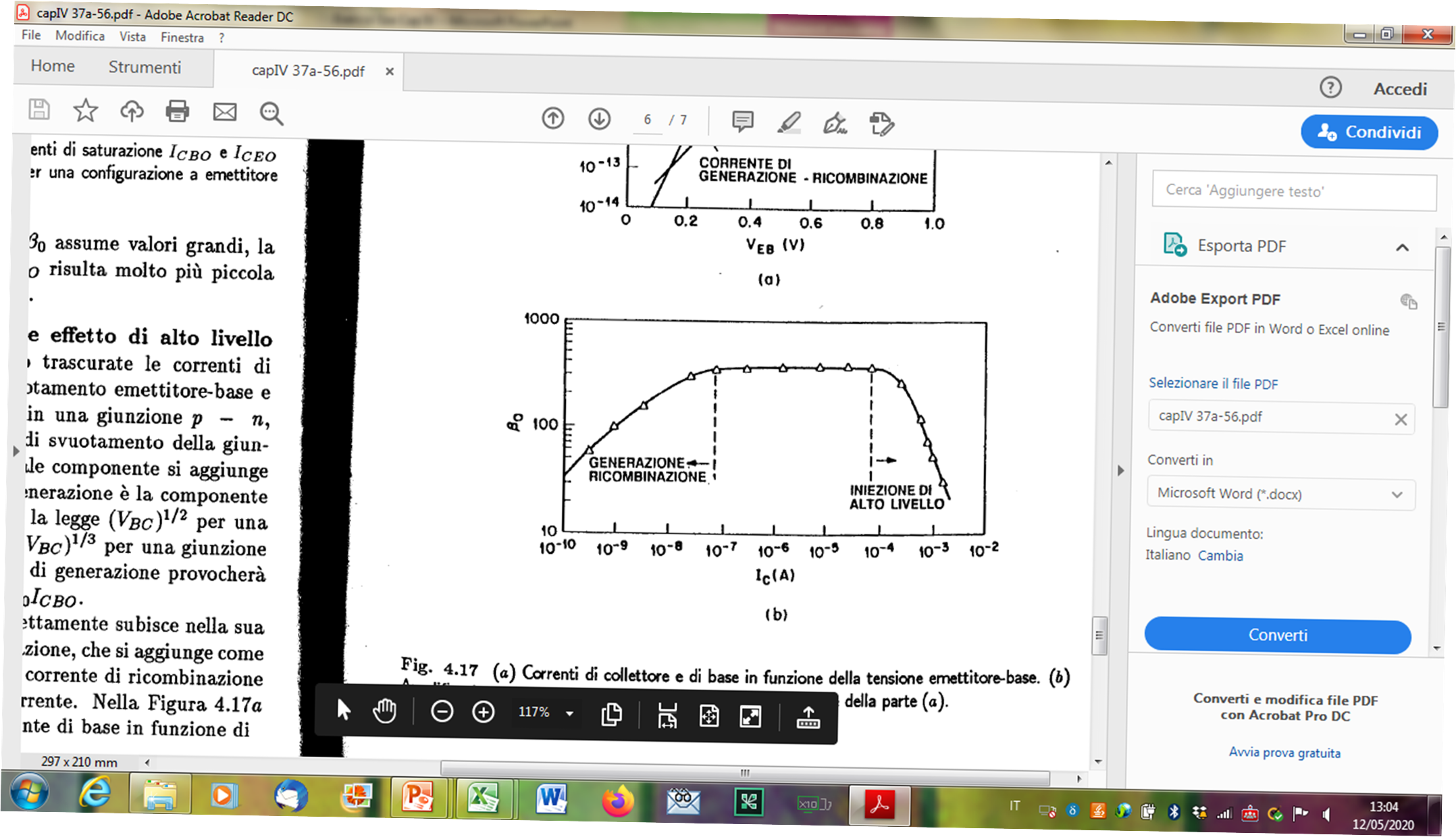 Fig.4.17
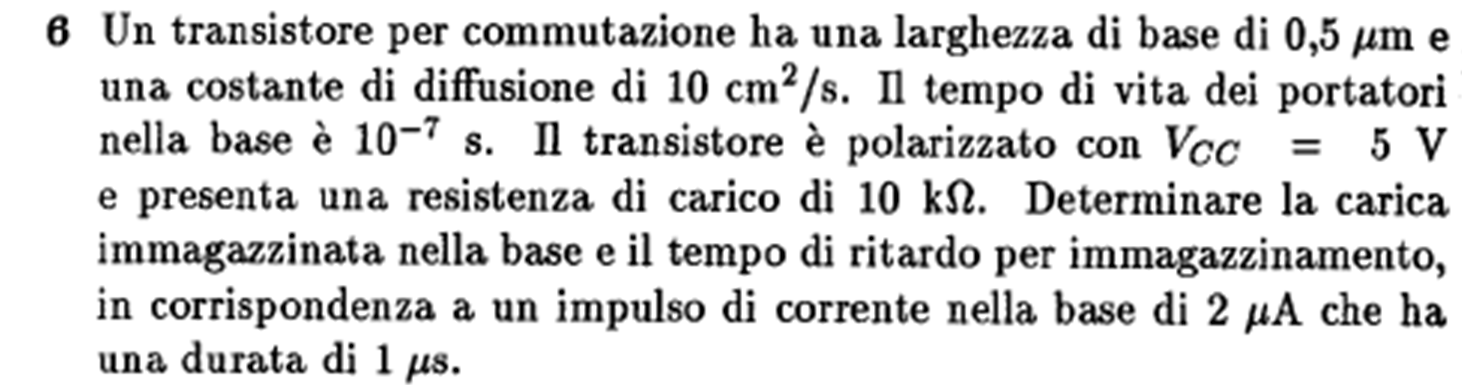 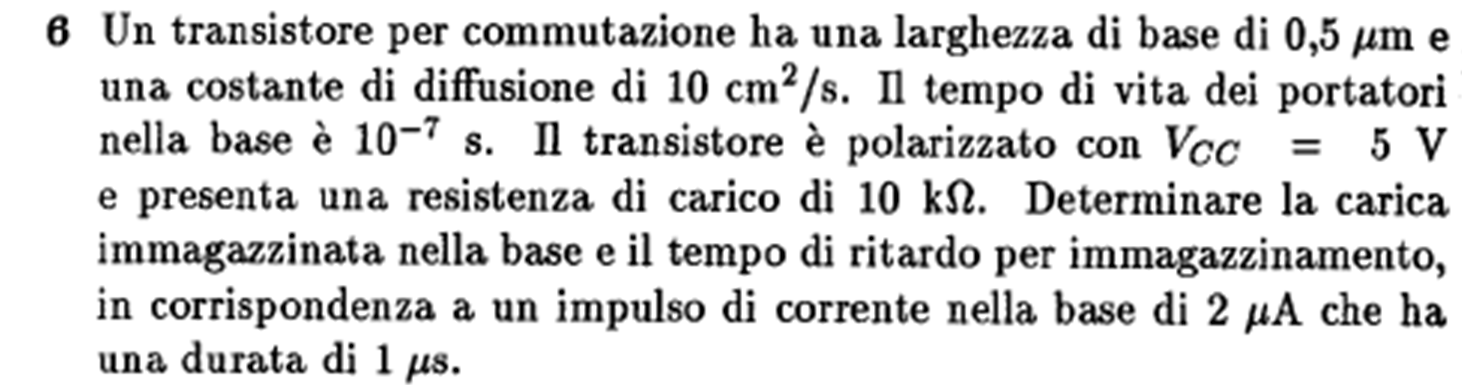 W
Dp
tp
RL
IB
t2
Carica immagazzinata in base per t2=1ms
Tempo di permanenza in base
Carica alla saturazione
Tempo di immagazzinamento (formula 4.96)
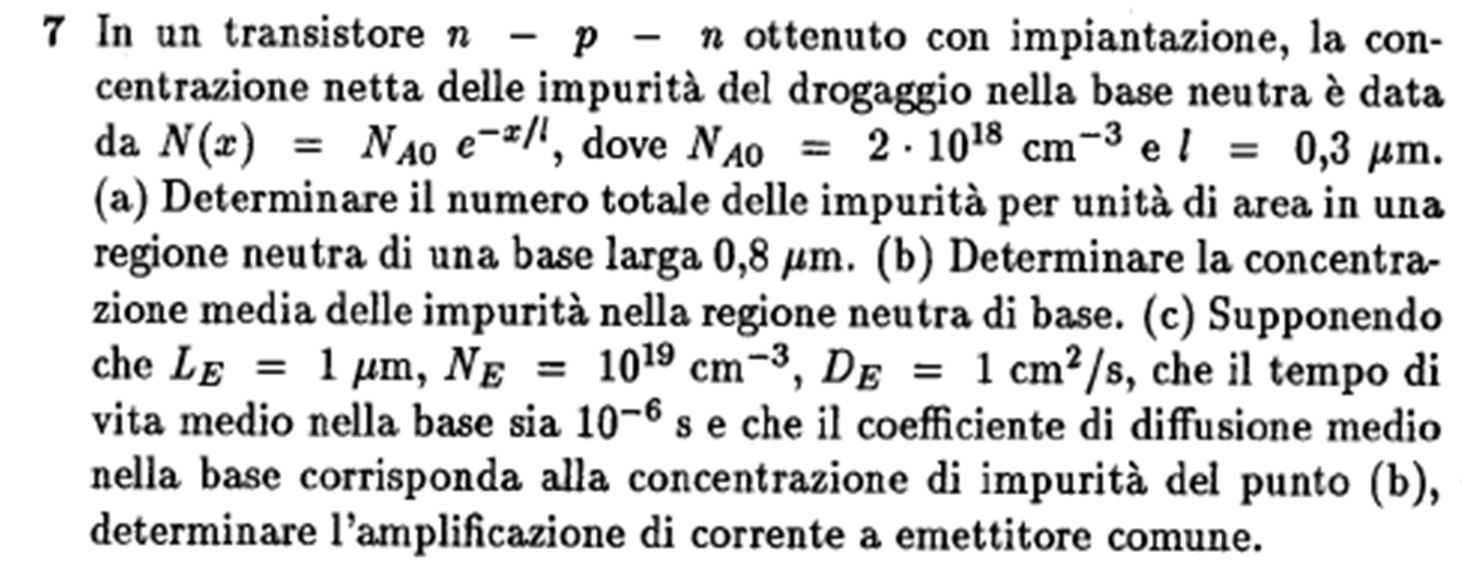 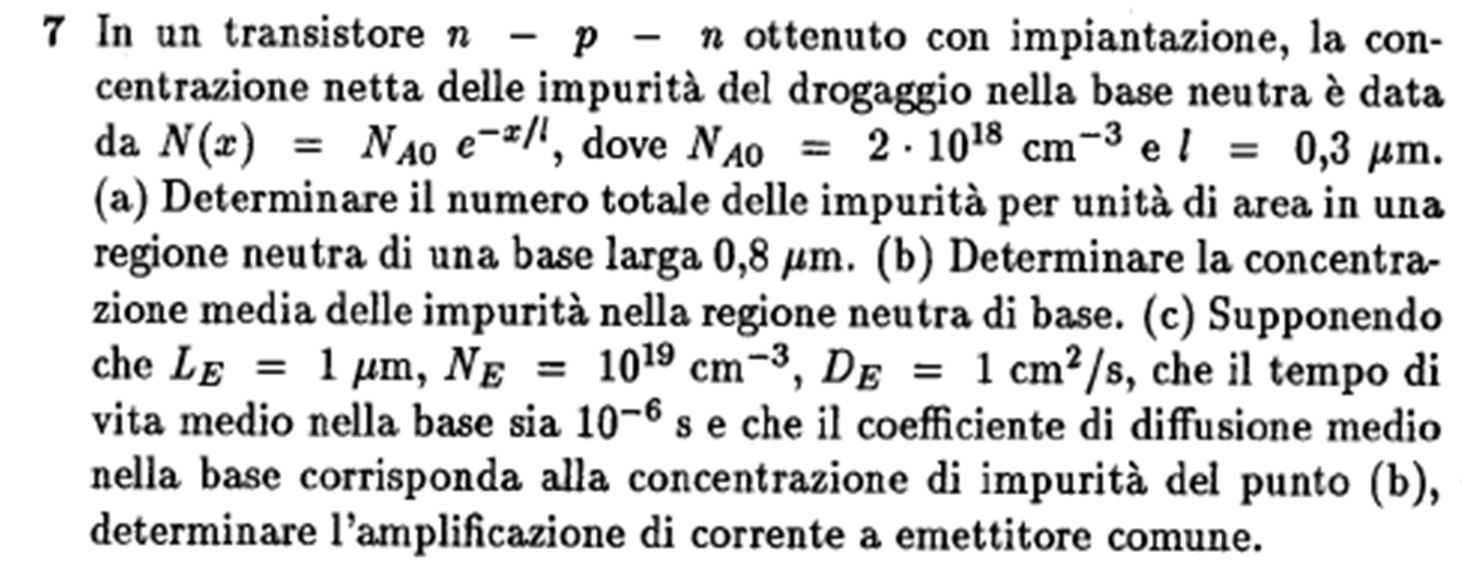 Formula 4.38
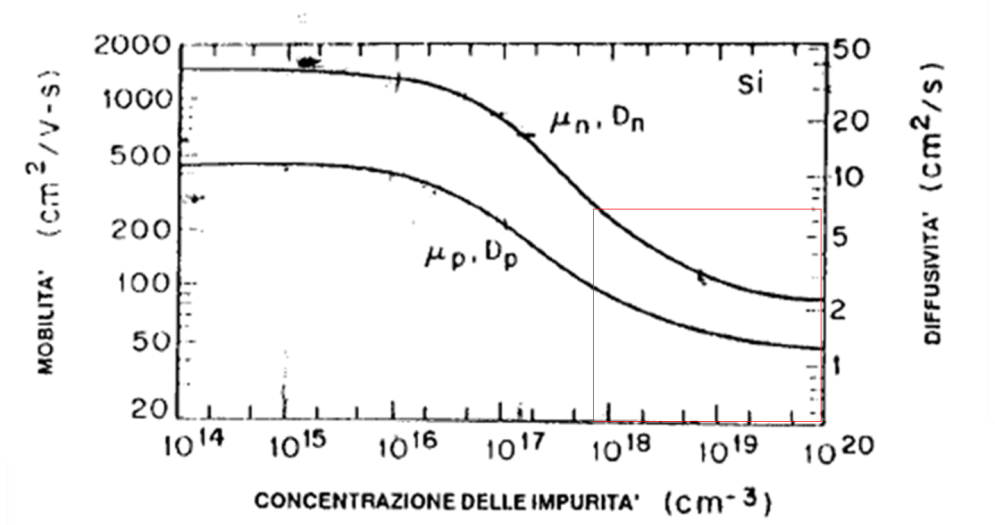 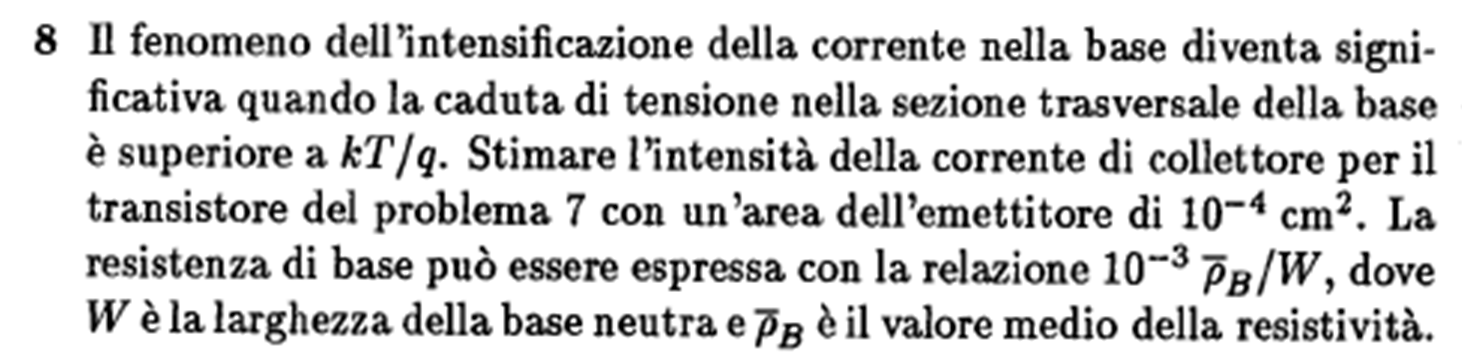